Подготовила: Канапеева эльмира рахимовна
В стране Сенсорики
Отгадай загадки
Три вершины тут видны,Три угла, три стороны, -Ну, пожалуй, и довольно! -Что ты видишь? - ...
Эта форма у клубка,У планеты, колобка,Но сожми ее, дружок,И получится ...
Не овал я и не круг,Треугольнику я друг,Прямоугольнику я брат,Ведь зовут меня...
Вы подумайте, скажите ... Только помнить вы должны: Стороны фигуры этой Противоположные равны.
Отгадай загадки о цвете
Одуванчику привет!И привет купальнице!Ваш веселый, яркий цветВсем нам очень нравится!
Я бычок, но не реву,Потому, что я влюбленный!Я люблю щипать траву,А любимый цвет — …?
Я бы красить василекДаже черным цветом мог.Но, не бойтесь, не покрашу.Цвет его намного краше!
У малины и клубники,Помидора и брусникиВкус, конечно, очень разный,Ну а цвет похожий — ...
Какая фигура лишняя?
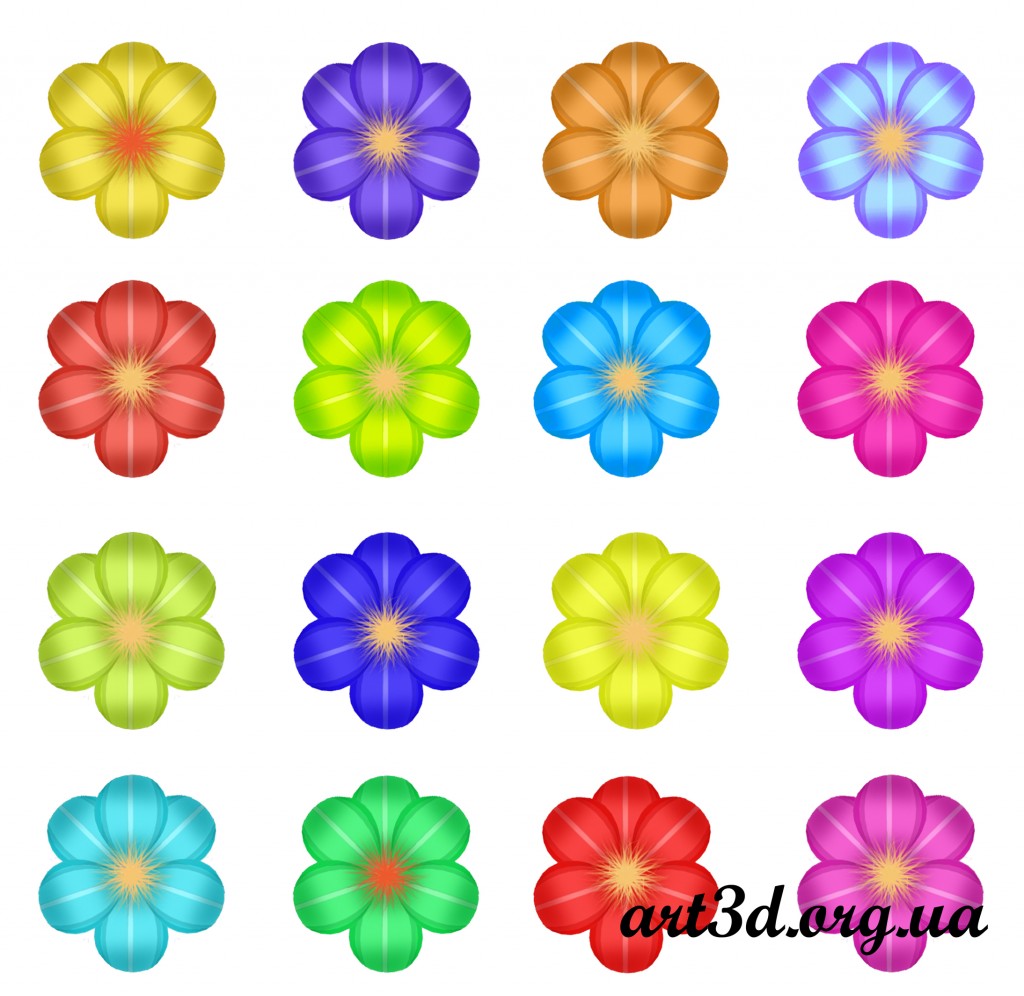 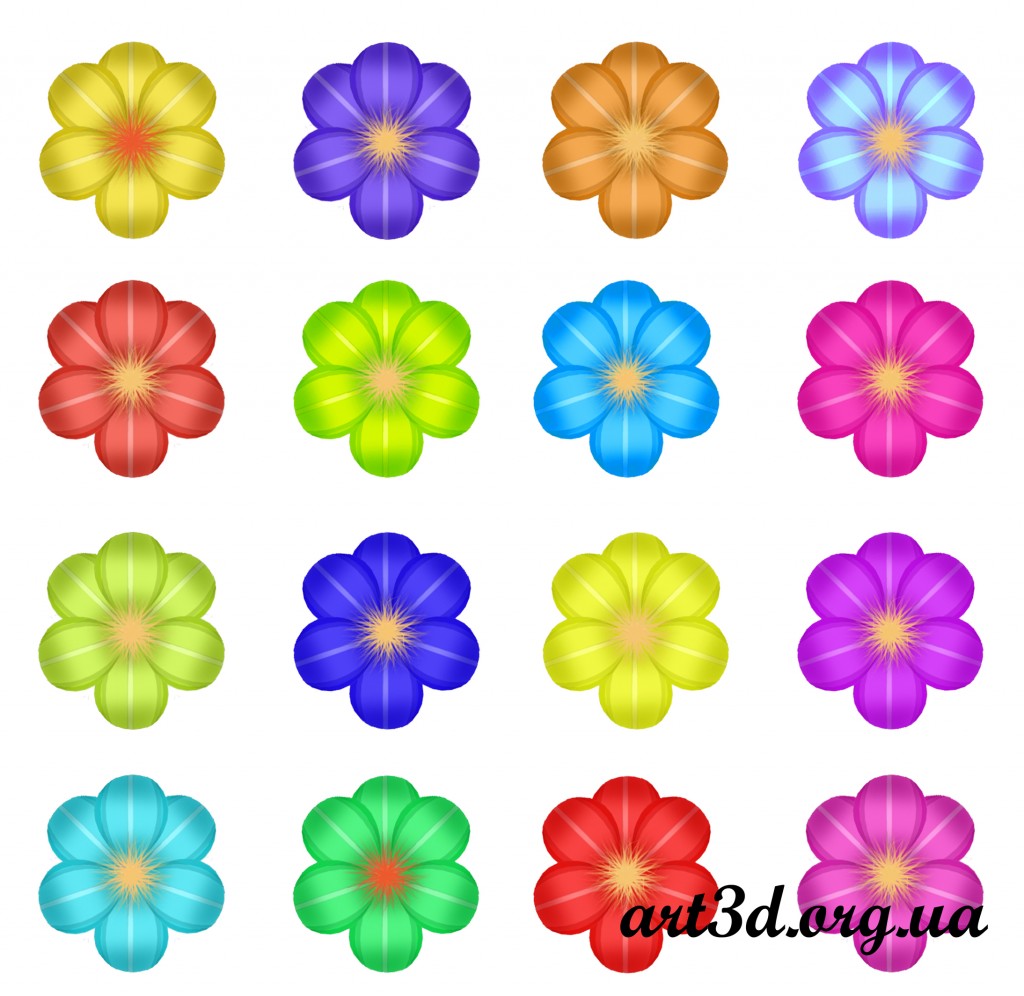 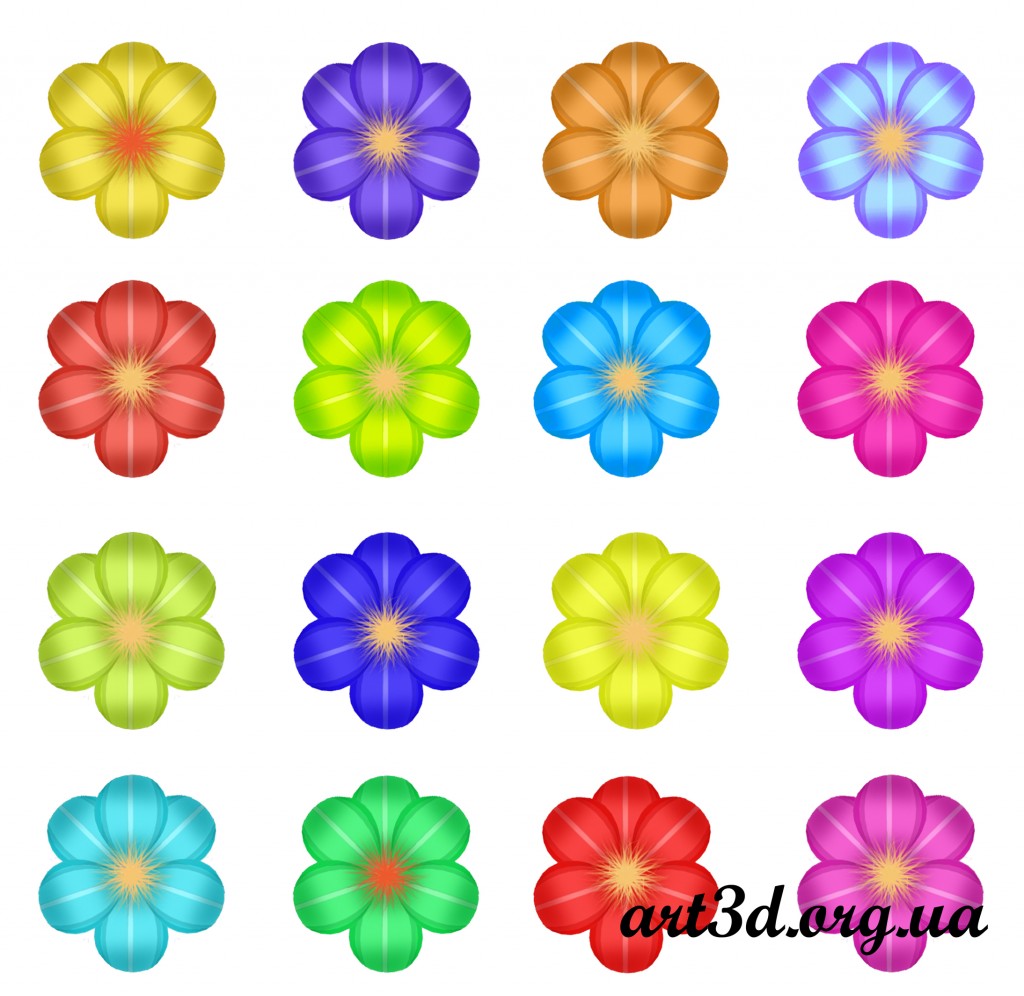 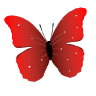 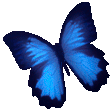 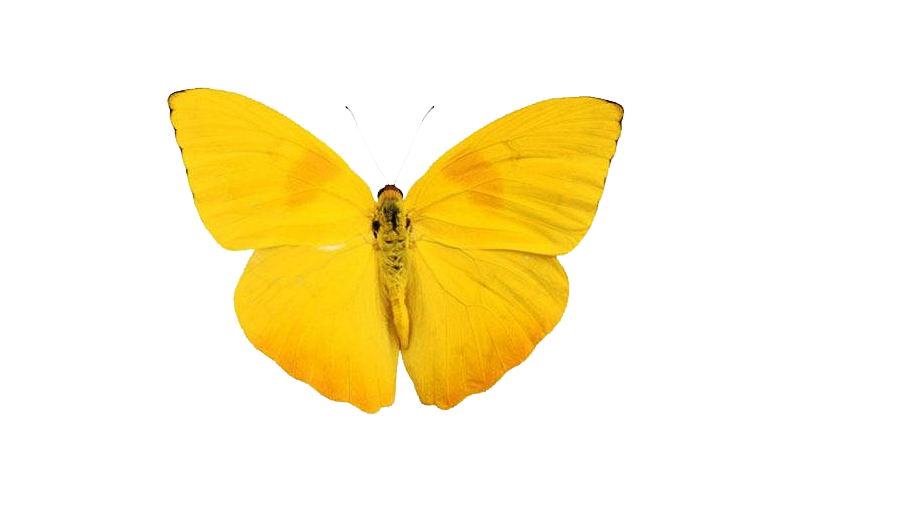 Соедини фигуру и цвет. Какую фигуру получим?
Какая полоска длинее?
Молодцы!